Laboratory of Data Intensive Systems and Applications, Masaryk University, Czech Republic
CLAN Photo Presenter
A Multi-modal Summarization Tool for Image Collections
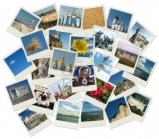 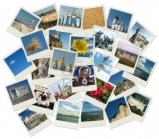 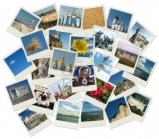 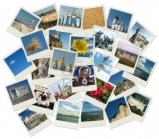 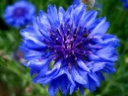 Plants, flower, garden, summer, blue , blossom, …
My trip to Amsterdam
Flowers, buildings, people, cheese
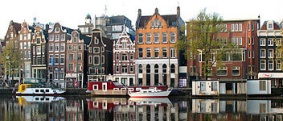 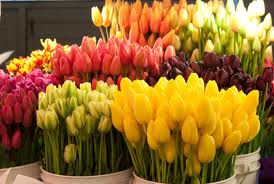 Michal Batko ▪ Petra Budikova ▪ Petr Elias ▪ Pavel Zezula
Motivation
Amount of images produced is huge
Summarization tools are needed
Available for visual-only summaries
Difficult to index and search
Objectives
Automatic multi-modal image summarization
Various algorithms for visual clustering
Automatic keyword annotation
Summary annotation for each cluster
Intuitive, user-friendly interface
Results presented as a web page
Solution
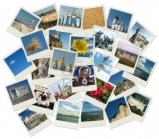 Resize images
Extract MPEG7 descriptors
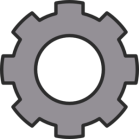 Preprocessing
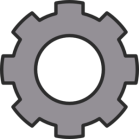 Run clustering algorithm

          Params: number of clusters, clustering algorithm,  
          number of repetitions, cluster optimality measure, 
          postprocessing options
Clustering
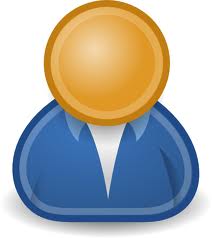 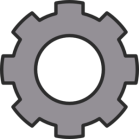 Retrieve annotations for cluster representants

          Params: number of images from each               
          cluster to be annotated

          External web service: MUFIN image annotation
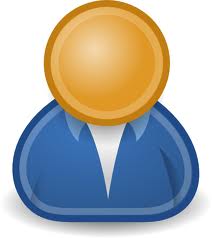 Annotation
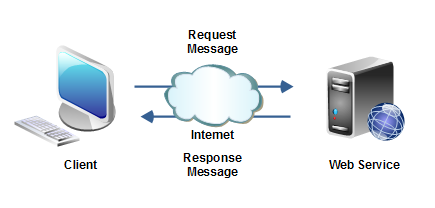 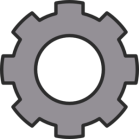 Create the web presentation
Presentation
CLAN Photo Presenter Application
Desktop application written in Java
Visual clustering methods based on MPEG7 global visual descriptors
k-Means, Bisecting k-Means, Distinct kNN
Repeated clustering to increase the quality
Quality measures: Davies Bouldin Index, Silhouette Coefficient, Dunn Index
Postprocessing methods to compensate for clustering anomalies
Single-member clusters removal, outliers merging
Annotation of clusters
Selection of cluster representatives, MUFIN Annotation Web Service
Processing times
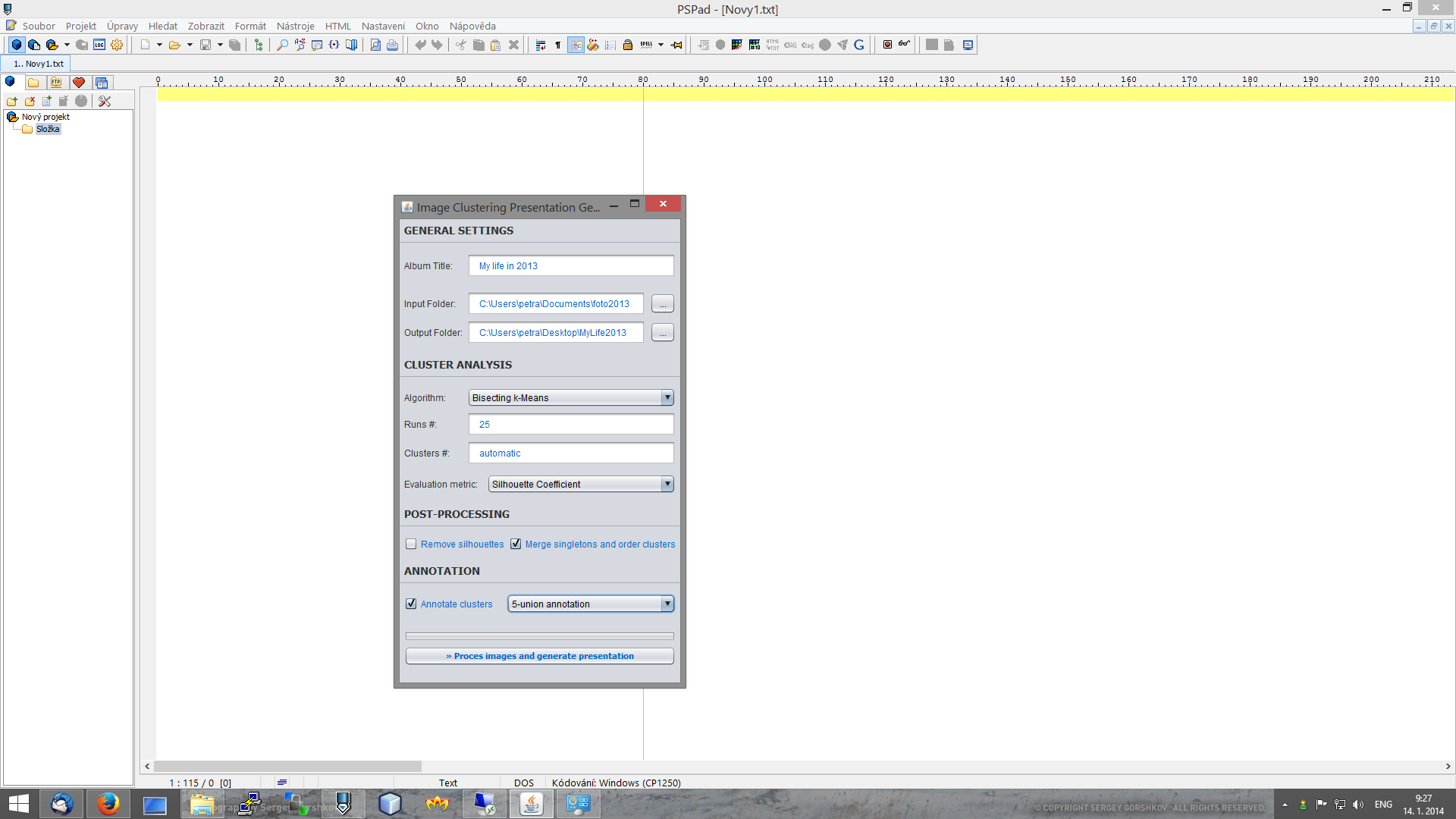 http://disa.fi.muni.cz/clan
Sample output – Barcelona
Collection description	426 high-resolution photos from a trip to Barcelona
Clustering method	Distinct kNN clustering – Centroid, 25 runs, Davies Bouldin Index
Postprocessing	Singleton merging
Annotation method	2-union annotation
Processing time	32 minutes (costly preprocessing of large photos – 26 minutes)
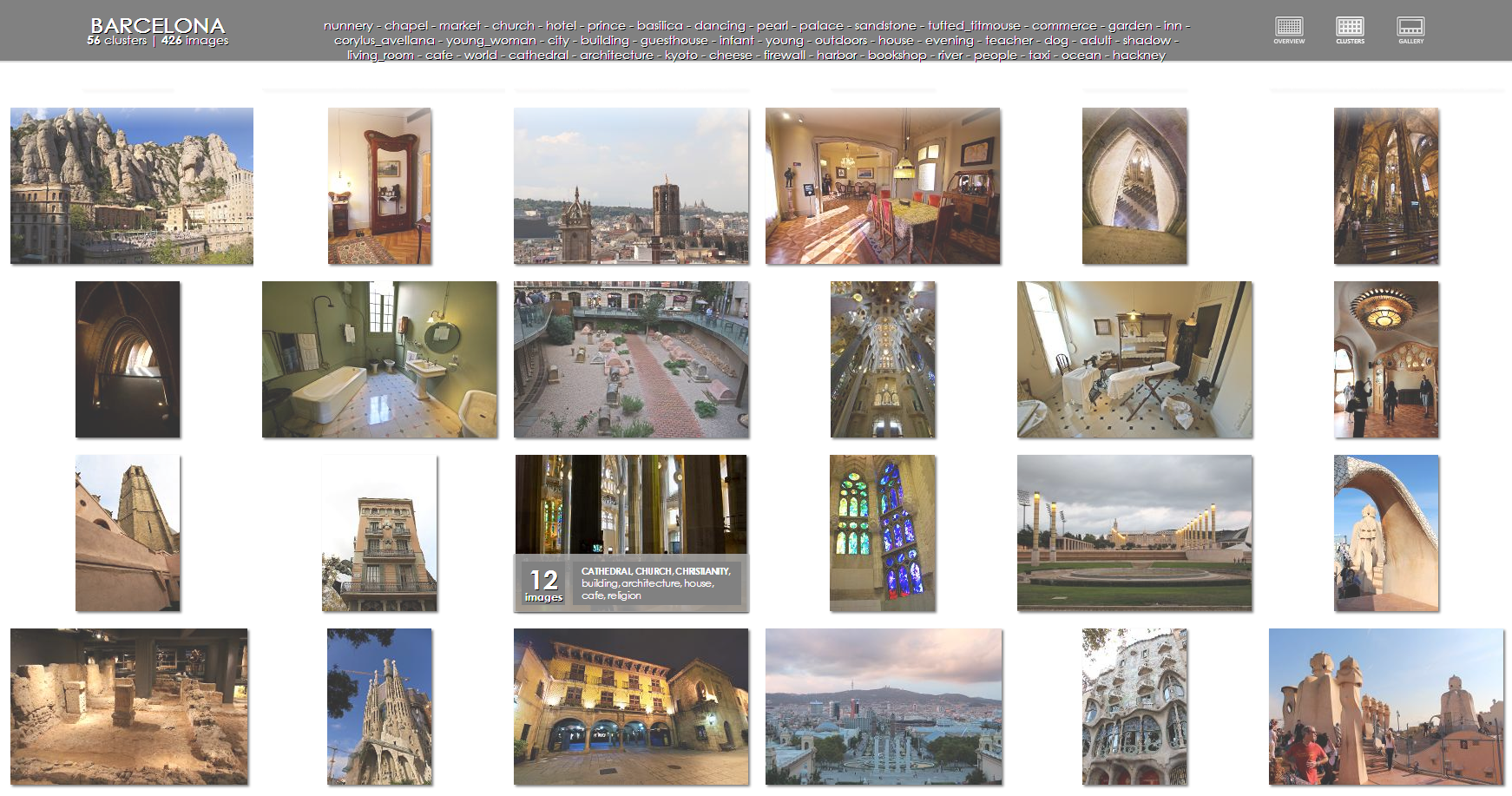 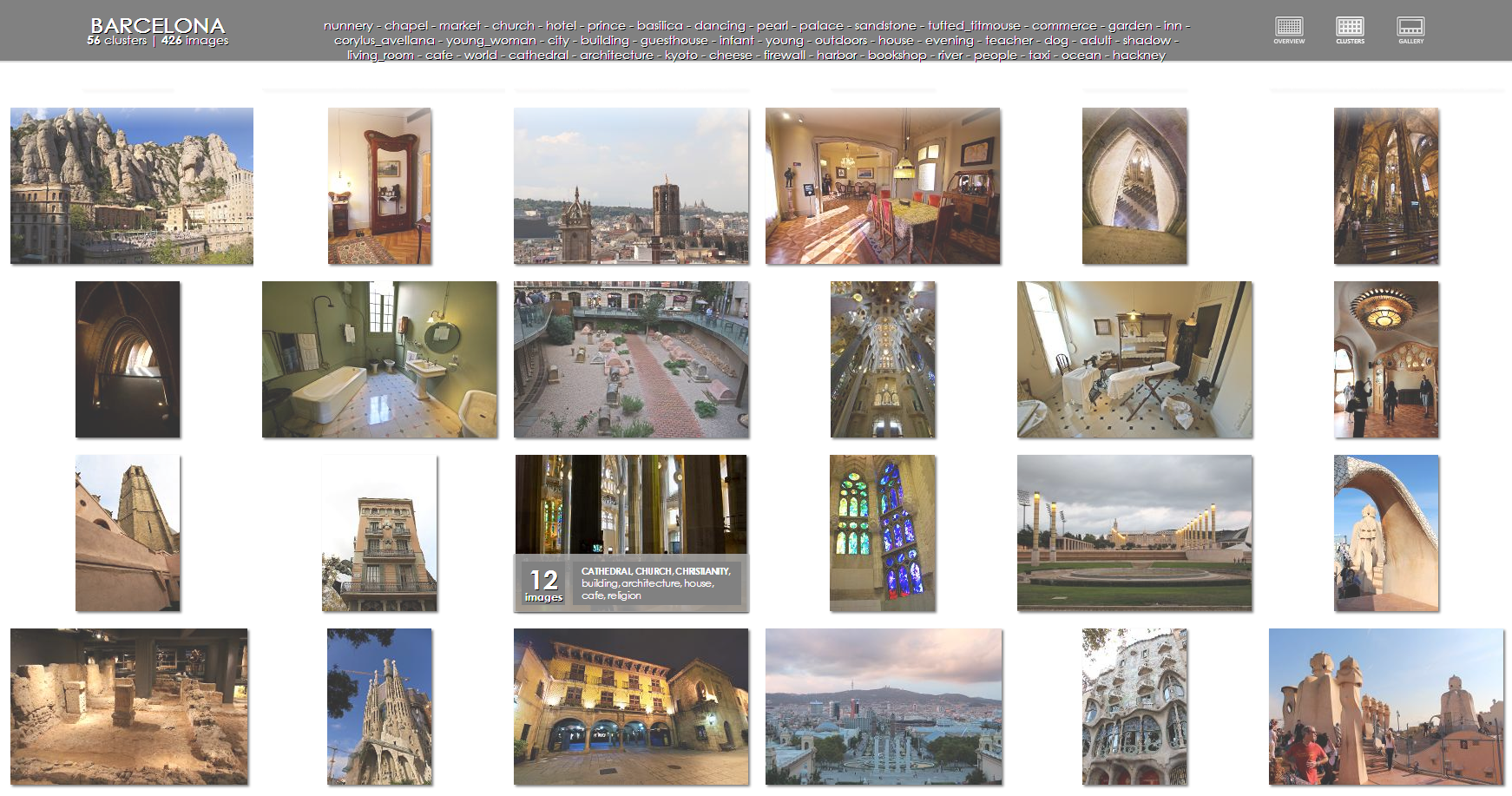 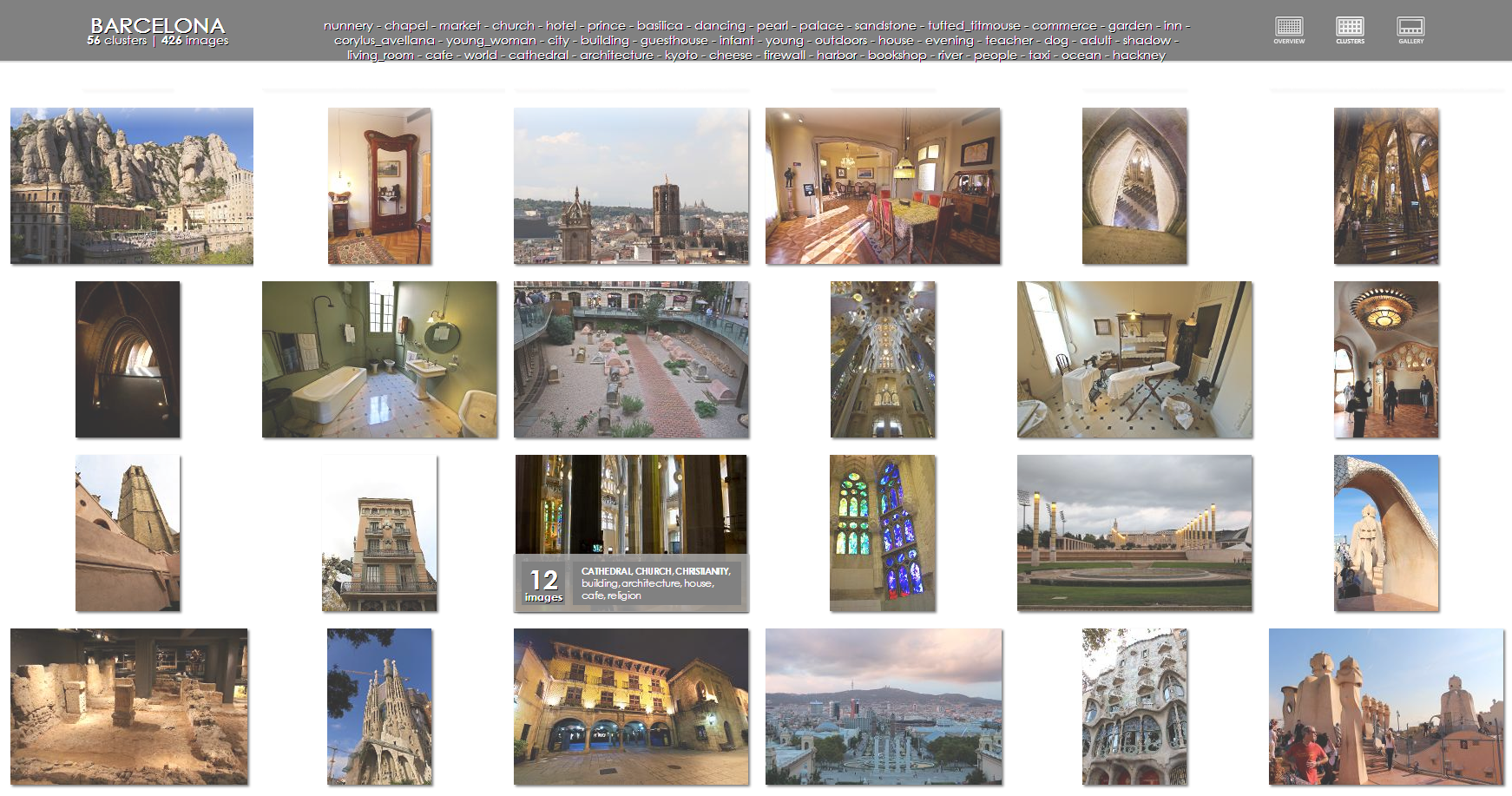 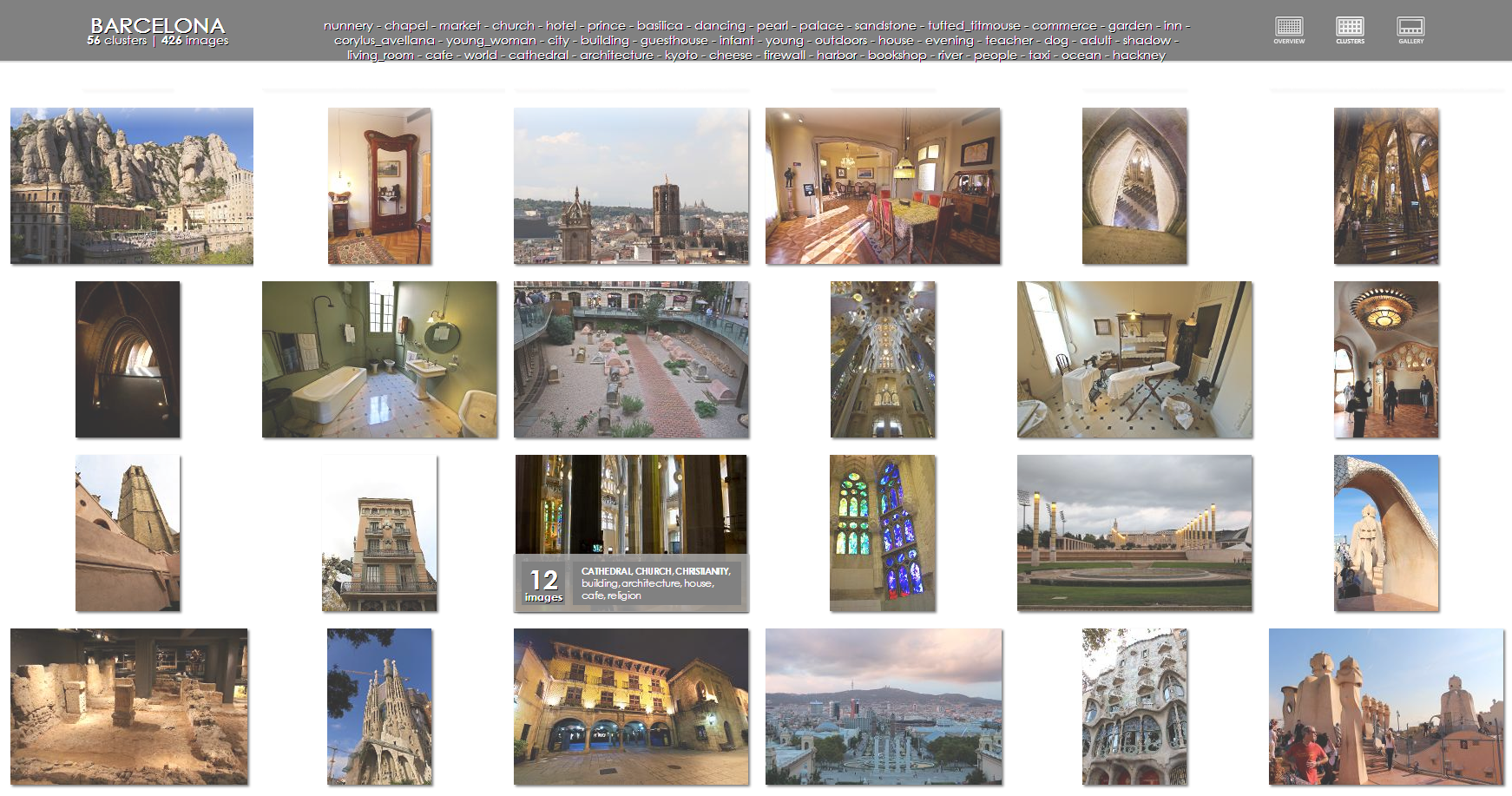 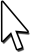 ICMR 2014, Glasgow, United Kingdom